Radiative corrections in 
two-photon event generator
Leonid Kardapoltsev

Budker Institute of Nuclear Physics
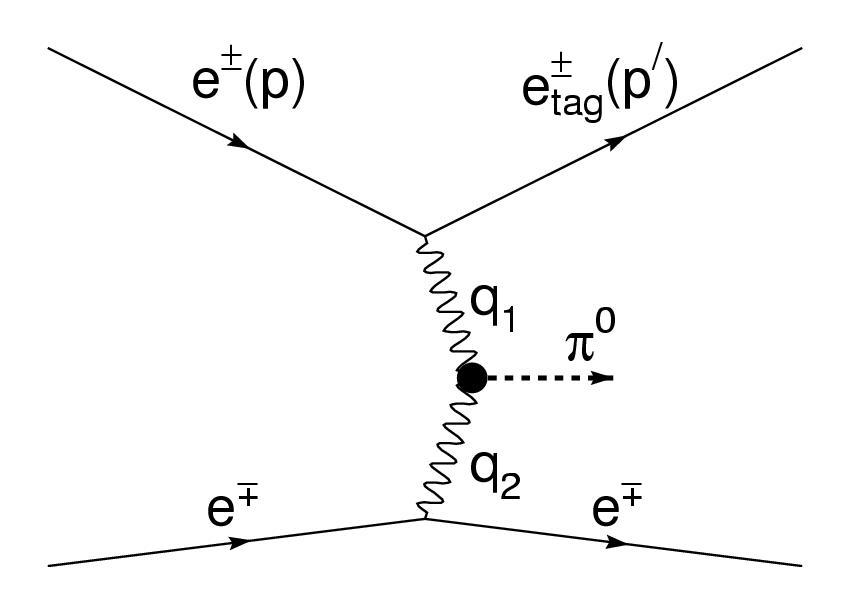 In the two-photon process e+e-→ e+e- P, virtual photons radiated by colliding electrons produce C-even resonance.
 For pseudoscalar meson production cross section depends on only one form factor F(q12,q22)
 which describes the γ*γ* → P transition.
P
No-tag mode
both electrons are undetected
 resonance Γγγ  and mass can be measured
Single-tag mode
one of electrons is detected
Q2=- q12, dσ/dQ2~ 1/Q6 for π0, cross section decreases rapidly with Q2  increase
 transition form factor F(-Q2,0) can be measured
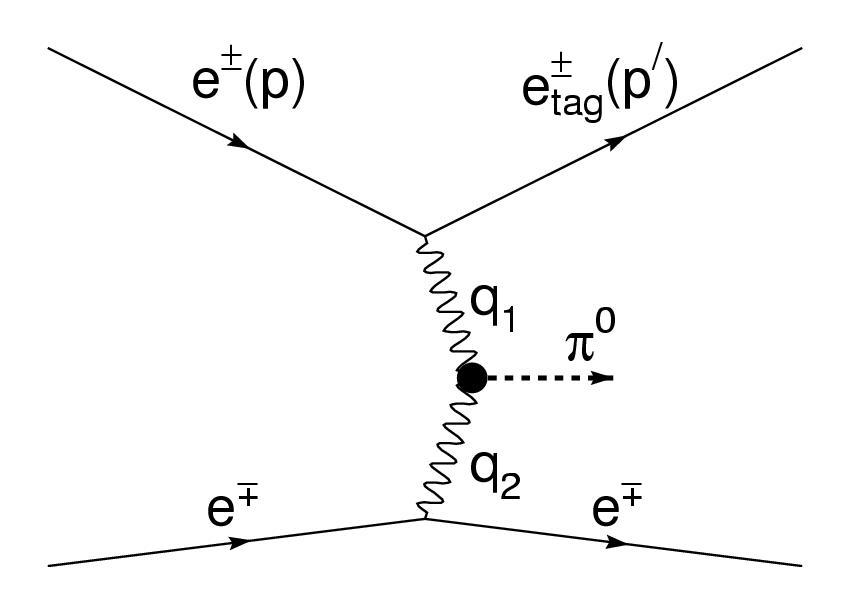 In the two-photon process e+e-→ e+e- P virtual photons, radiated by colliding electrons, produce C-even resonance.
 For pseudoscalar meson production cross section depends only on one form factor F(q12,q22)
which describe the γ*γ* → P transition
P
No-tag mode
Radiative correction less then 1%

M.Defrise, S. Ong, J. Silva and C. Carimalo, Phys. Rev, D 23, 663 (1983)
W.L. van Neervan and J.A.M. Vermeseren, Nucl. Phys. B 238, 73(1984)
Single-tag mode
At large Q2 radiative correction may reach several percents. And for good precision it should be taken into account.
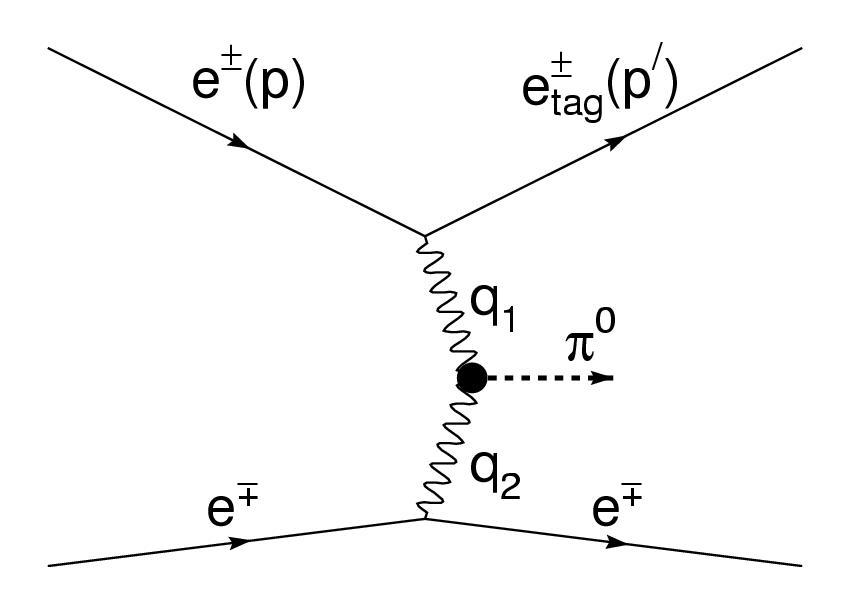 The transition form factor is determined from the measured differential cross section and the MC calculated cross section
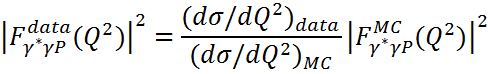 The radiative correction modifies not only the cross section but also Q2. Emission of photons by electrons changes momenta of final particles and as a result changes Q2. So such effects also should be simulated.
The process-independent correction for a single-tag two-gamma experiment was obtained by S.Ong and P.Kessler, Phys.Rev. 38 (1988)2280. The following diagrams for the tagged electron were taken into account
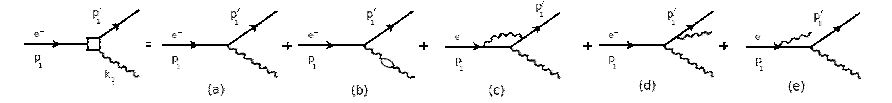 dσ = dσB(1+δ) = dσB(1 + δ` + δVP)

 δ` includes the virtual correction due to the interference between diagrams (a) and (c), and the correction due to real photon emission (diagrams (d) and (e)).

 δVP , the vacuum polarization correction due to the interference between the diagrams (a) and (b)
To obtain δ` we have used result of S.Ong and P.Kessler, Phys.Rev. 38 (1988)2280  for the total radiative correction, removing from it the contribution of the vacuum polarization diagram, since only electron contribution was taken into account in their paper.
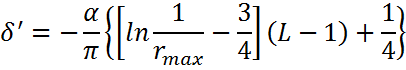 where rmax = Eγ max/Eb ,   L = ln(Q2/me2)
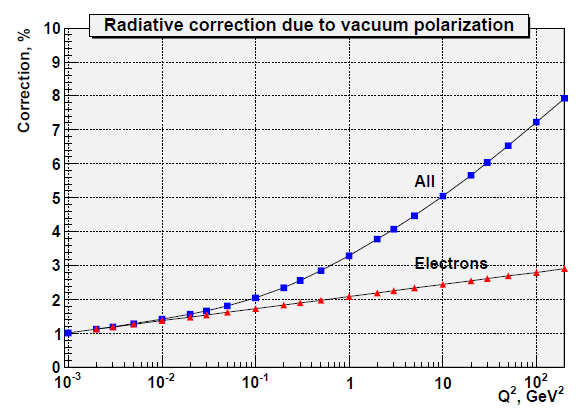 For δVP we have used result of F.V. Ignatov PhD thesis, which includes the contribution from e, μ, τ leptons and hadrons.
Radiative correction δ` , %
Total radiative correction δ = δ` + δVP, %
δ` and δVP have opposite signs and partly compensate each other
For the simulation of the initial state radiation we represent the radiative correction in the form
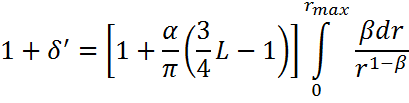 where β = (α/π) ( L - 1 )	, r = Eγ /Eb 

The function under the integral is the energy spectrum of photons in the soft photon approximation. 

 The simulation looks as follows :
 
 ISR photon is simulated according to the integrand. 
Final particles momenta (electrons and resonance) are simulated according to Born cross section with s’ = s(1-r)
Final particles momenta are boosted to laboratory frame
The FSR photon energy Eγ and angle θγ with respect to the electron direction are generated with
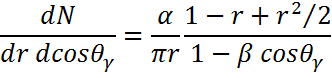 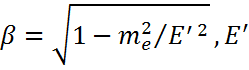 is the electron energy after radiation
The final meson four momentum is then modified to provide the energy momentum balance.
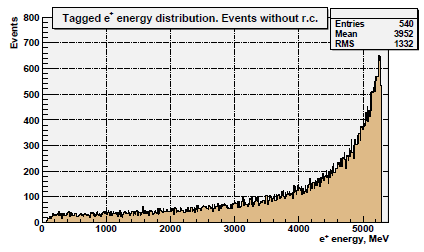 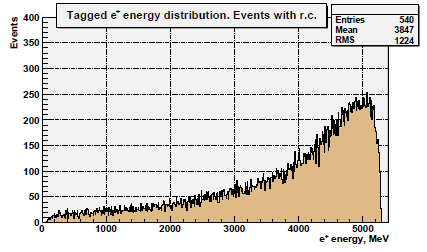 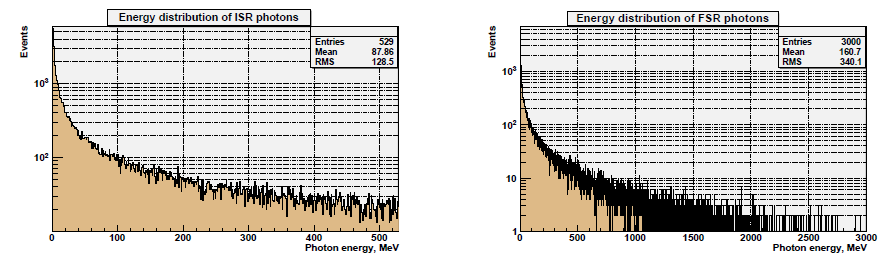 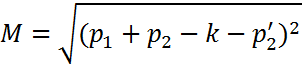 Conclusion
 The radiative correction was taken into account in the event generator
 Simulation of photons radiated by initial and final tagged electron was realized
This generator was used for measurements of π0, η, η’ and ηc transition form factors at BaBar
 Systematic uncertainty due to radiative correction is ~1%
The detailed description of the generator can be found in
V.P.Druzhinin, L.V.Kardapoltsev, V.A.Tayursky 
hep-ph 1010.5969v1